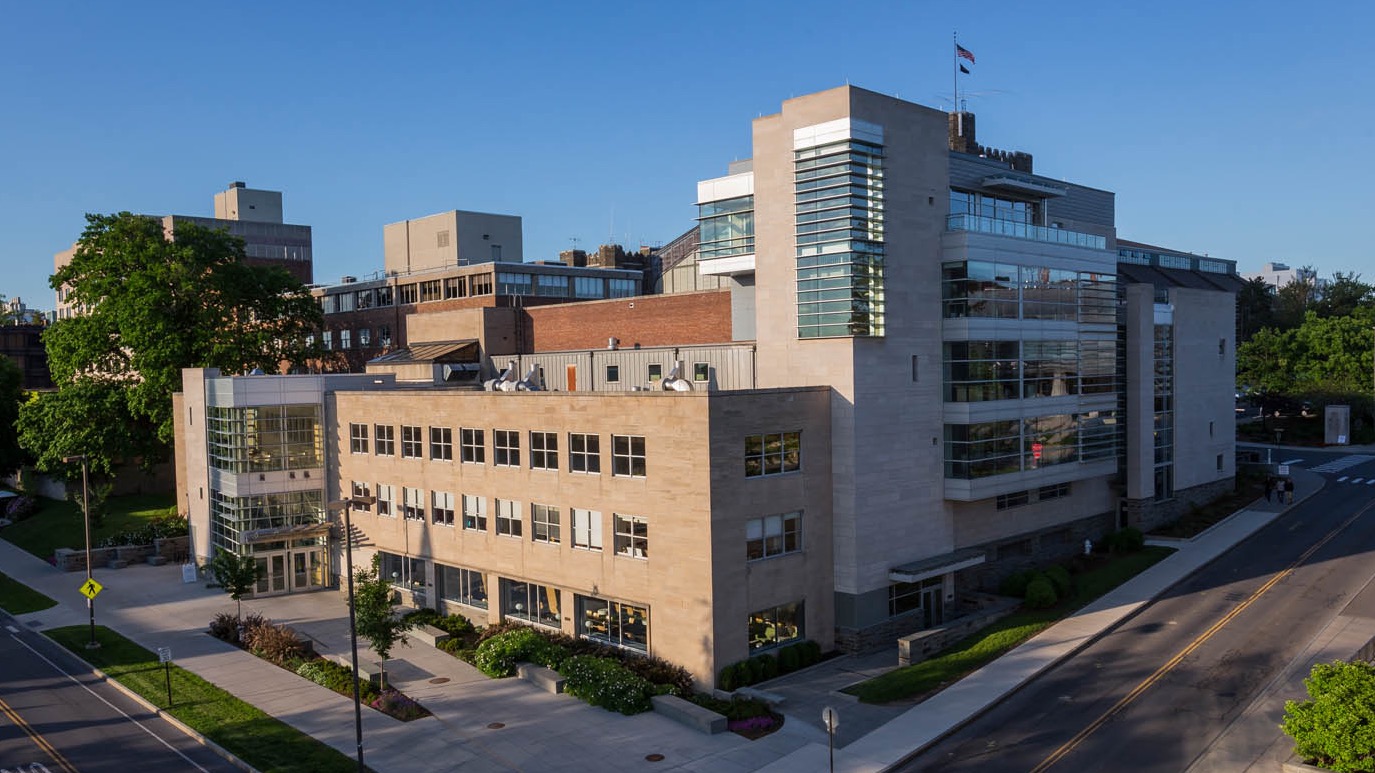 Curriculum Requirements
Bachelor of Science in Hotel Administration
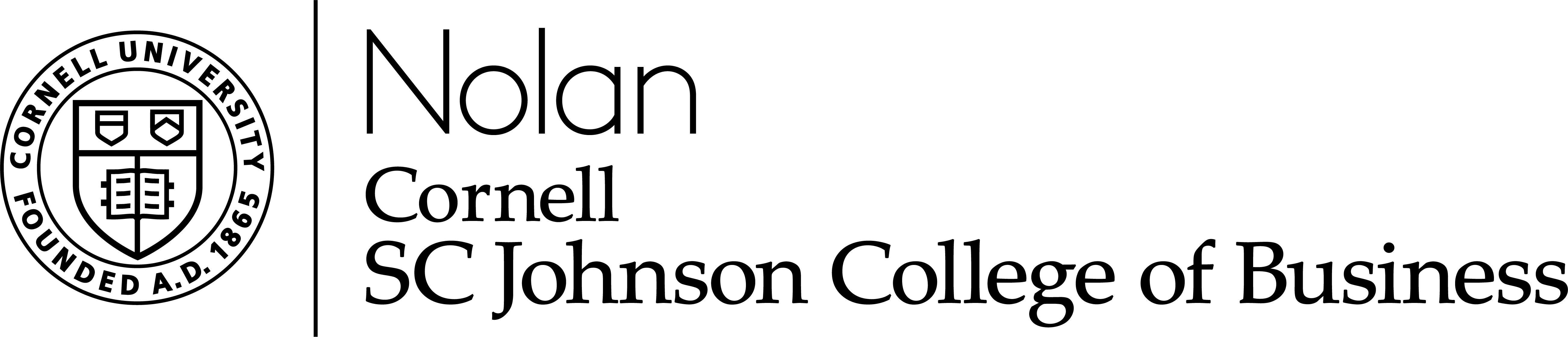 [Speaker Notes: Insert any pre-title text in the text box at the top (ie. “Presented by…”)

Insert the presentation title in the second text box with the largest text

Insert the speaker’s name and/or the month, day and year of the presentation.

Delete any text boxes you didn’t use.

You are welcome to use the image that is already included. For instructions on how to change the image, view slide 6. In order to keep the transparent look, change the picture’s transparency to 75% in the ”Picture format” pane that should pop up on the right side of the screen.]
Your Academic Plan
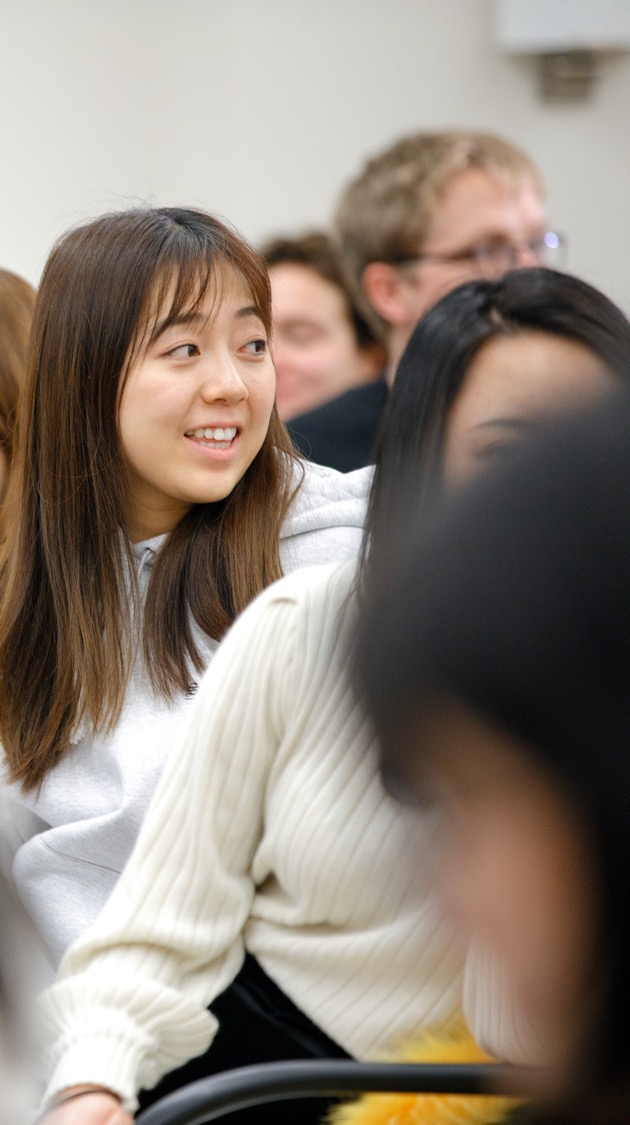 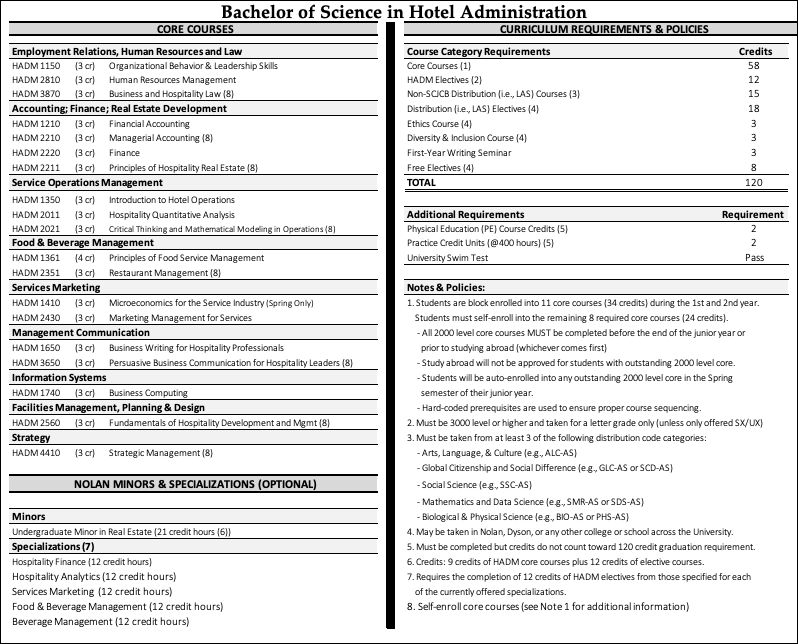 School of Hotel Administration 3
[Speaker Notes: Enter the topic title in the text box on the top.

Enter your short bulleted text

You are welcome to use the image that is already included. For instructions on how to change the image, view slide 6. 
* When replacing an image the width will come in the same as the image on this page, however the height will match the original ratio of the photo. Use the crop tool to increase the height of the photo’s frame to the full height of the slide and then resize and reposition the photo within that frame.]
Program Requirements
HADM CORE COURSES
(58 Credits)
Additional Requirements
CORE COURSES - APPLIED
(40 Credits)
CORE COURSES – DISTRIBUTIVE (LAS)
(18 Credits)
Practice Credit
(800 Hours)
HADM ELECTIVES
(Applied)
(12 Credits)
REQUIRED DISTRIBUTIVE (LAS) ELECTIVES
FWS (3 Credits)
Ethics (3 Credits)
Diversity (3 Credits)
Non-SCJCB Distributive (15 credits)
University P.E. Requirement
(2 Credits)
University Swim Test Requirement
(recommended within 1st yr)
FREE ELECTIVES 
(Applied or DR, HADM or other)
(8 Credits)
ADDITIONAL DISTRIBUTIVE ELECTIVES
(HADM or other) 
(18 Credits)
Nolan School of Hotel Administration 4
[Speaker Notes: Enter the title in the first text box
Fill in your bulleted text in the second text box.

*** USE THIS SLIDE SPARINGLY THROUGHOUT YOUR PRESENTATION***
Putting large bodies of text on your slides is not recommended.]
Program Credit Summary
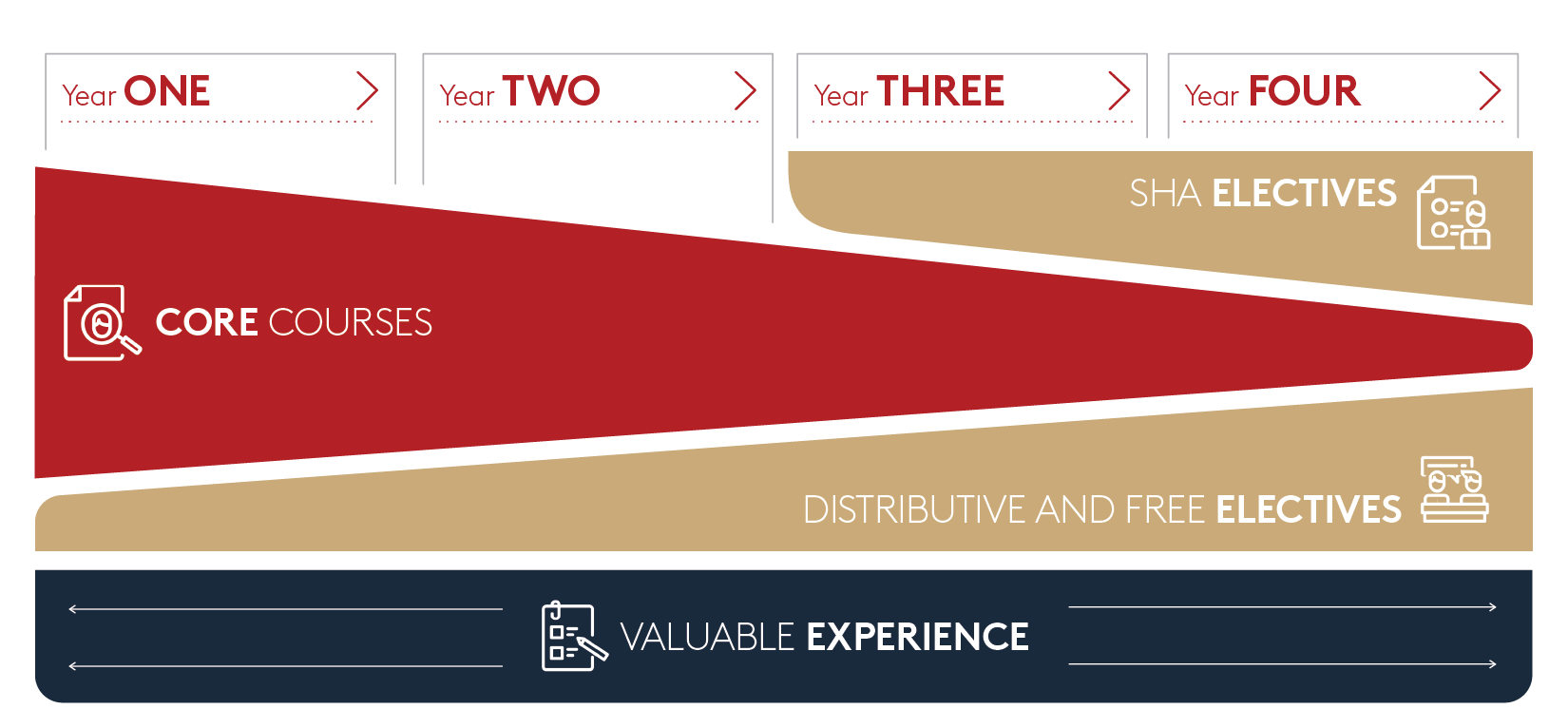 First Year Core Experience
Four Core Courses Each Semester – Blocked
Organizational Behavior (HADM 1150)
Financial Accounting (HADM 1210)
Intro to Hotel Operations (HADM 1350)
Principles of Food Service Management (HADM 1361)
Micro-Economics (HADM 1410)
Business Writing for Hospitality Professional (HADM 1650)
Business Computing (HADM 1740)
First Year Writing Seminar

Plus DDLS/Hotelie Launchpad (HADM 1910/1199) during fall semester
Second/Third Year Core Experience
Four Blocked Core Classes  - Three in Fall, One in Spring
Hospitality Quantitative Analysis (HADM 2011) – taught mostly in the Fall
Finance (HADM 2220) – taught mostly in the Fall
Marketing Management for Services (HADM 2430)
Human Resource Management (HADM 2810)

Five Flex Core Classes – take in Second/Third Year
Critical Thinking and Mathematical Modeling (HADM 2021)
Managerial Accounting (HADM 2210)
Principles of Hospitality Real Estate (HADM 2221) 
Restaurant Management (HADM 2351)
Fundamentals of Hospitality Development and Management (HADM 2560)
One blocked in Fall, the other in Spring.
Third/Fourth Year Core Experience
Third/Fourth Year
Persuasive Business Communication (HADM 3650)
Business and Hospitality Law (HADM 3870)
Strategic Management (HADM 4410)
Enrollment Sequencing Requirements/Restrictions
2000-level core classes MUST be completed by end of third year.
You must have completed (or be enrolled in) all required 2000-level core to be approved for study abroad.
You will be auto-enrolled in any outstanding 2000-level core in your second semester of your junior year. 
Note: This may result in you being dropped from any non-core courses you self-enrolled into during pre-enroll.
May be exceptions for junior transfer students.
Hard-coded pre-requisites are used to ensure proper sequencing e.g.,
HADM 2220 must be completed BEFORE enrolling into HADM 2221
HADM 3650 must be completed BEFORE enrolling into HADM 4410
And more.
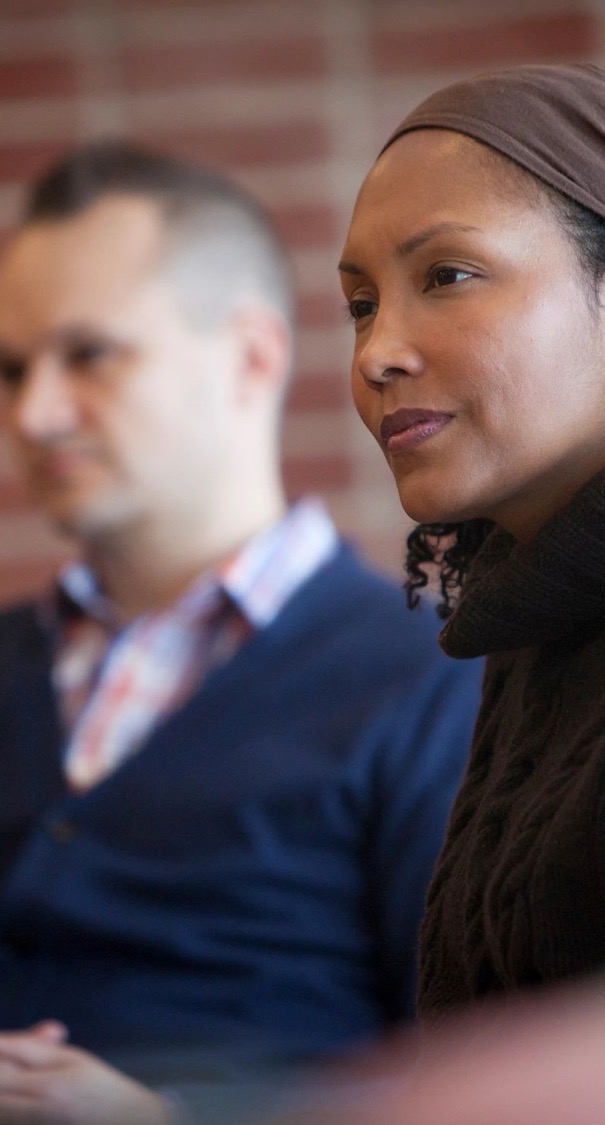 Nolan Minors & Specializations:

Undergraduate Minor in Real Estate

Specializations:
Hospitality Finance
Hospitality Analytics
Services Marketing
Food & Beverage Management
Beverage Management

Minors & Specializations are OPTIONAL. Students may declare any time after start of second semester sophomore year.
School of Hotel Administration 10
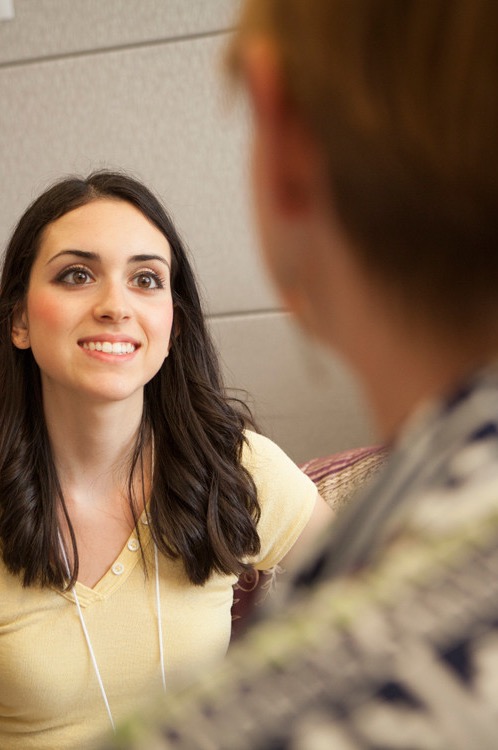 Hospitality Finance

Foundations (6 credits required)
HADM 4225 Hospitality Financial Strategy 
HADM 3235 Intermediate Corporate Finance

Enrichments (6 credits required)
HADM 4770 Advanced Business Modeling 
HADM 4250 Securitization and Structured Products 
HADM 4270 Fixed Income Analysis 
HADM 4290 Investment Analysis and Portfolio Management
HADM 4260 Advanced Corporate Finance 
HADM 4240 Analysis of Financial Statements
School of Hotel Administration 11
[Speaker Notes: Enter the topic title in the text box on the top.

Enter your short bulleted text

You are welcome to use the image that is already included. For instructions on how to change the image, view slide 6. 
* When replacing an image the width will come in the same as the image on this page, however the height will match the original ratio of the photo. Use the crop tool to increase the height of the photo’s frame to the full height of the slide and then resize and reposition the photo within that frame.]
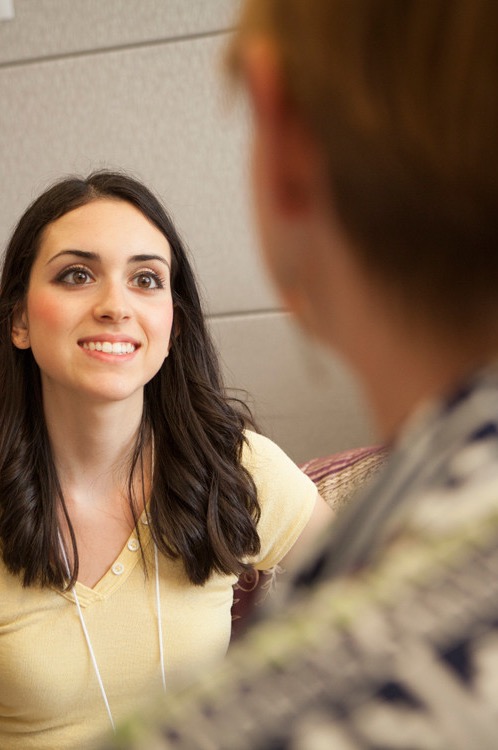 Hospitality Analytics

Foundations (6 credits required)
HADM 4760 Visual Basic for Applications 
HADM 4050 Revenue Management

Enrichments (6 credits required)
HADM 4010 Data Driven Analytics 
HADM 4070 Hospitality Operations and Consulting 
HADM 4015 Operations Analysis and New Business Models 
HADM 3740 Fundamentals of Database Management 
HADM 4060 Restaurant Revenue Management 
HADM 4470 Hospitality Distribution and Pricing 
HADM 4490 Integrated Marketing Communications and New  Media for Hospitality
School of Hotel Administration 12
[Speaker Notes: Enter the topic title in the text box on the top.

Enter your short bulleted text

You are welcome to use the image that is already included. For instructions on how to change the image, view slide 6. 
* When replacing an image the width will come in the same as the image on this page, however the height will match the original ratio of the photo. Use the crop tool to increase the height of the photo’s frame to the full height of the slide and then resize and reposition the photo within that frame.]
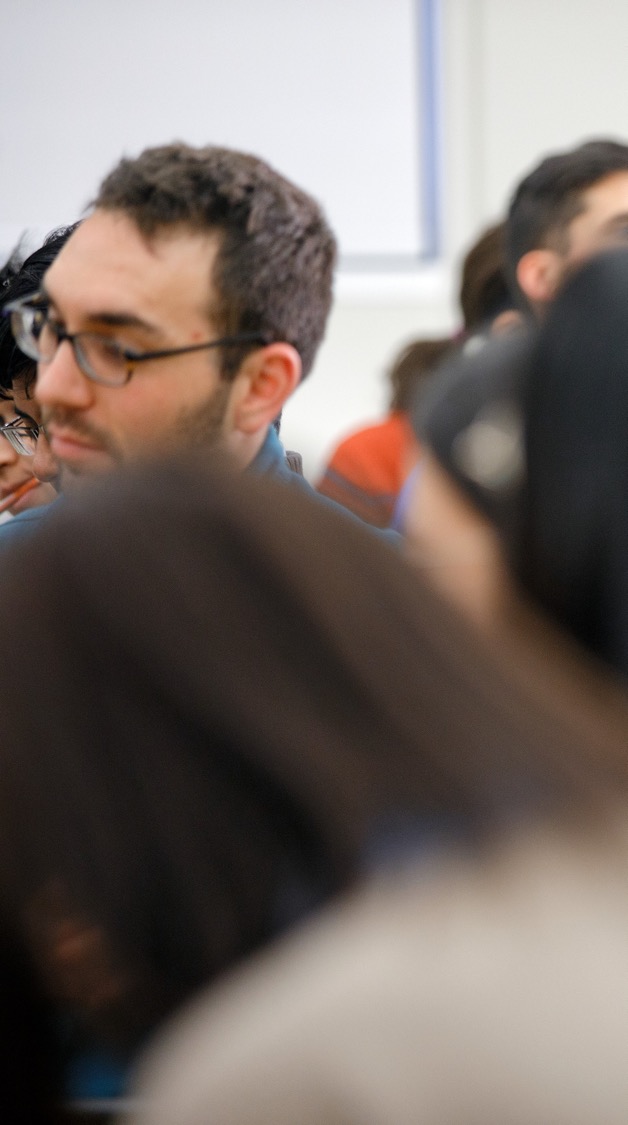 Services Marketing

Foundations (6 credits required)
HADM 3430 Marketing Research 
HADM 3470 Consumer Behavior

Enrichments (6 credits required)
HADM 3450 Services Experience Management and Marketing 
HADM 4050 Yield Management 
HADM 4425 Introduction to the Global Leisure Cruise Industry 
HADM 4430 Wine Marketing 
HADM 4480 Brand Management 
HADM 4435 Luxury Marketing
HADM 4490 Integrated Marketing Communications and New  Media for Hospitality
School of Hotel Administration 13
[Speaker Notes: Enter the topic title in the text box on the top.

Enter your short bulleted text

You are welcome to use the image that is already included. For instructions on how to change the image, view slide 6. 
* When replacing an image the width will come in the same as the image on this page, however the height will match the original ratio of the photo. Use the crop tool to increase the height of the photo’s frame to the full height of the slide and then resize and reposition the photo within that frame.]
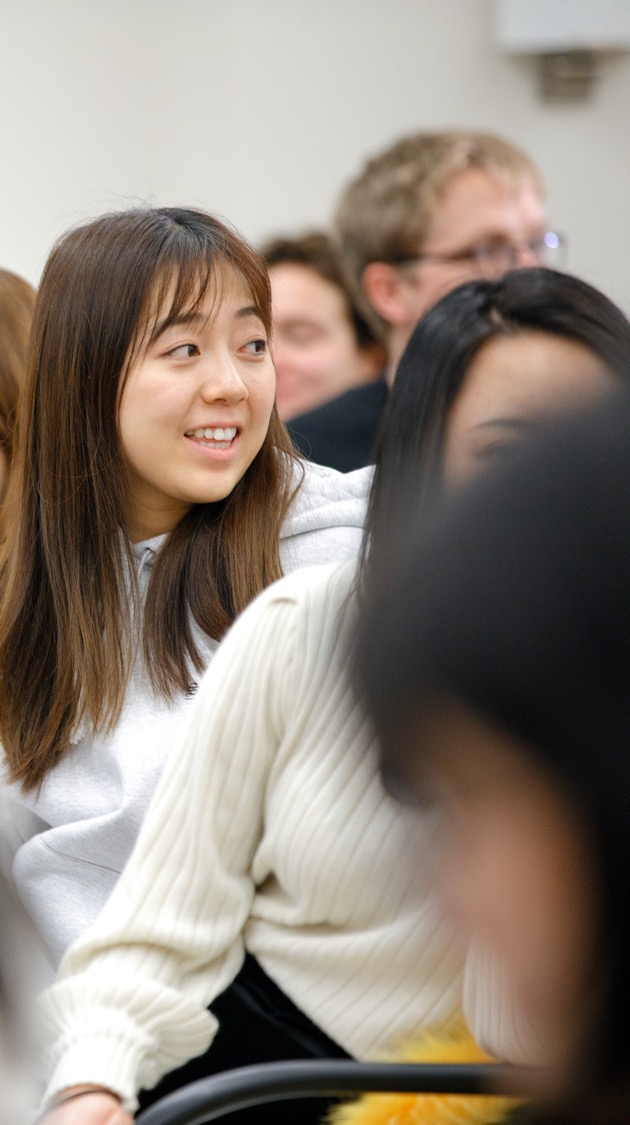 Food & Beverage Mgmt.

Foundations (6 credits required)
HADM 4350 Selection, Procurement, and Supply Management 
HADM 4315 Nonprofit Social Enterprise and Food Justice

Enrichments (6 credits required)
HADM 3360 Tactics and Strategies for Restaurant  Management 
HADM 6310 Environmental, Social, & Governance Strategy in the Food & Beverage Industry 
HADM 4325 Product Development
HADM 4340 Catering & Special Events Management 
HADM 4510 Restaurant Development 
HADM 4530 Foodservice Facilities Design 
HADM 4301 Restaurant Entrepreneurship 
HADM 4060 Restaurant Revenue Management
School of Hotel Administration 14
[Speaker Notes: Enter the topic title in the text box on the top.

Enter your short bulleted text

You are welcome to use the image that is already included. For instructions on how to change the image, view slide 6. 
* When replacing an image the width will come in the same as the image on this page, however the height will match the original ratio of the photo. Use the crop tool to increase the height of the photo’s frame to the full height of the slide and then resize and reposition the photo within that frame.]
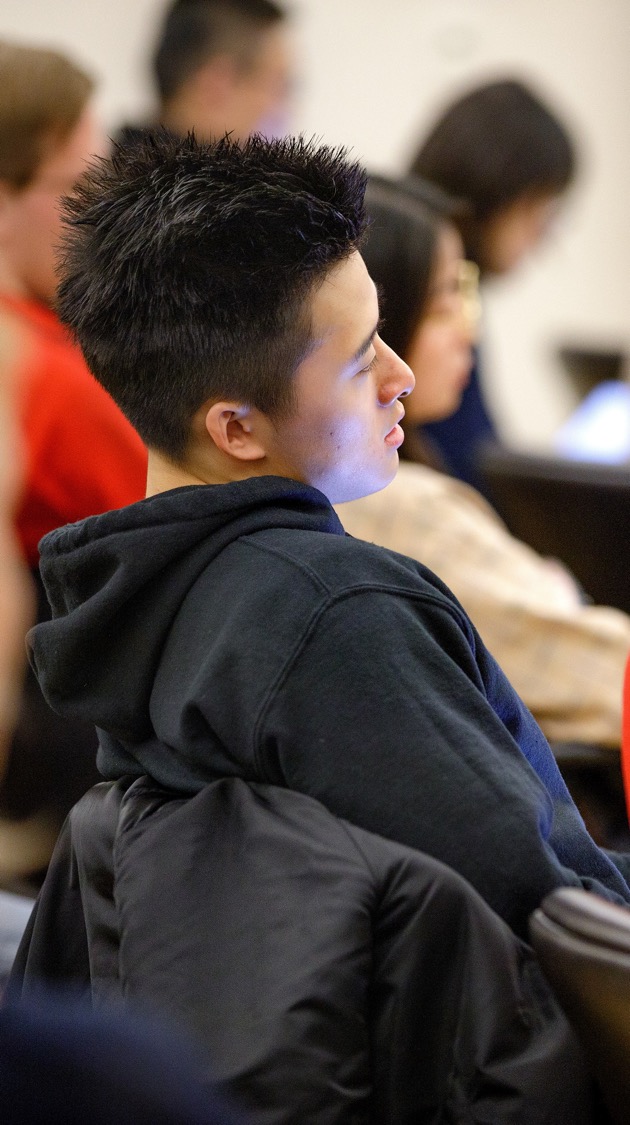 Beverage Management

Foundations (5 credits required)
HADM 4300 Introduction to Wines (2 credits) 
HADM 4360 Beverage Management

Enrichments (7 credits required)
HADM 4350 Selection, Procurement, and Supply Management
HADM 4310 Wine & Food Pairing Principles
HADM 4375 Seminar in Quality Brewing and Fine Beer
HADM 4430 Wine Marketing
HADM 3360 Tactics and Strategies for Restaurant Mgmt.
HADM 4325 Product Development 
HADM 4510 Restaurant Development 
HADM 4530 Foodservice Facilities Design 
HADM 4301 Restaurant Entrepreneurship 
HADM 4060 Restaurant Revenue Management
School of Hotel Administration 15
[Speaker Notes: Enter the topic title in the text box on the top.

Enter your short bulleted text

You are welcome to use the image that is already included. For instructions on how to change the image, view slide 6. 
* When replacing an image the width will come in the same as the image on this page, however the height will match the original ratio of the photo. Use the crop tool to increase the height of the photo’s frame to the full height of the slide and then resize and reposition the photo within that frame.]
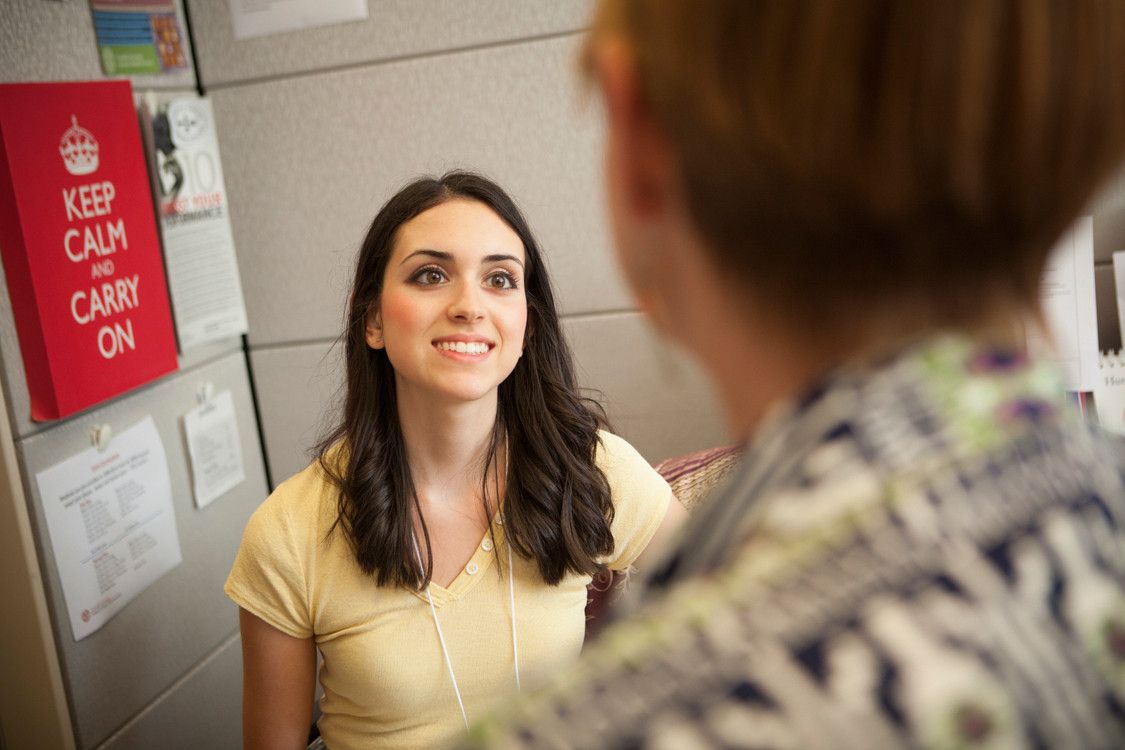 C: Real Estate Minor 
(as specialization for NSHA students)

Foundations (3 credits required)
HADM 4230: Real Estate Finance OR 
HADM 4280: Real Estate Finance and Investments

Enrichments (Min. 3 credits; pick one or more)
HADM 4205: Introduction to Real Estate Financial Modeling 
HADM 4250: Securitization and Structured Financial Products 
HADM 4255: Real Estate Development 
HADM 4270: Investment in Real Estate Securities and Funds 
HADM 4510: Restaurant Development
HADM 4570: Project Management for Hospitality Real Estate  Development 
HADM 4580: Advanced Project Management 
HADM 6520: Hospitality Asset Management 
HADM 6230: Statistical Analysis of Real Estate Data
HADM 6231: Urban Theory and Real Market Analysis
Note: NSHA students MUST meet GPA requirement to earn the minor.
School of Hotel Administration 16
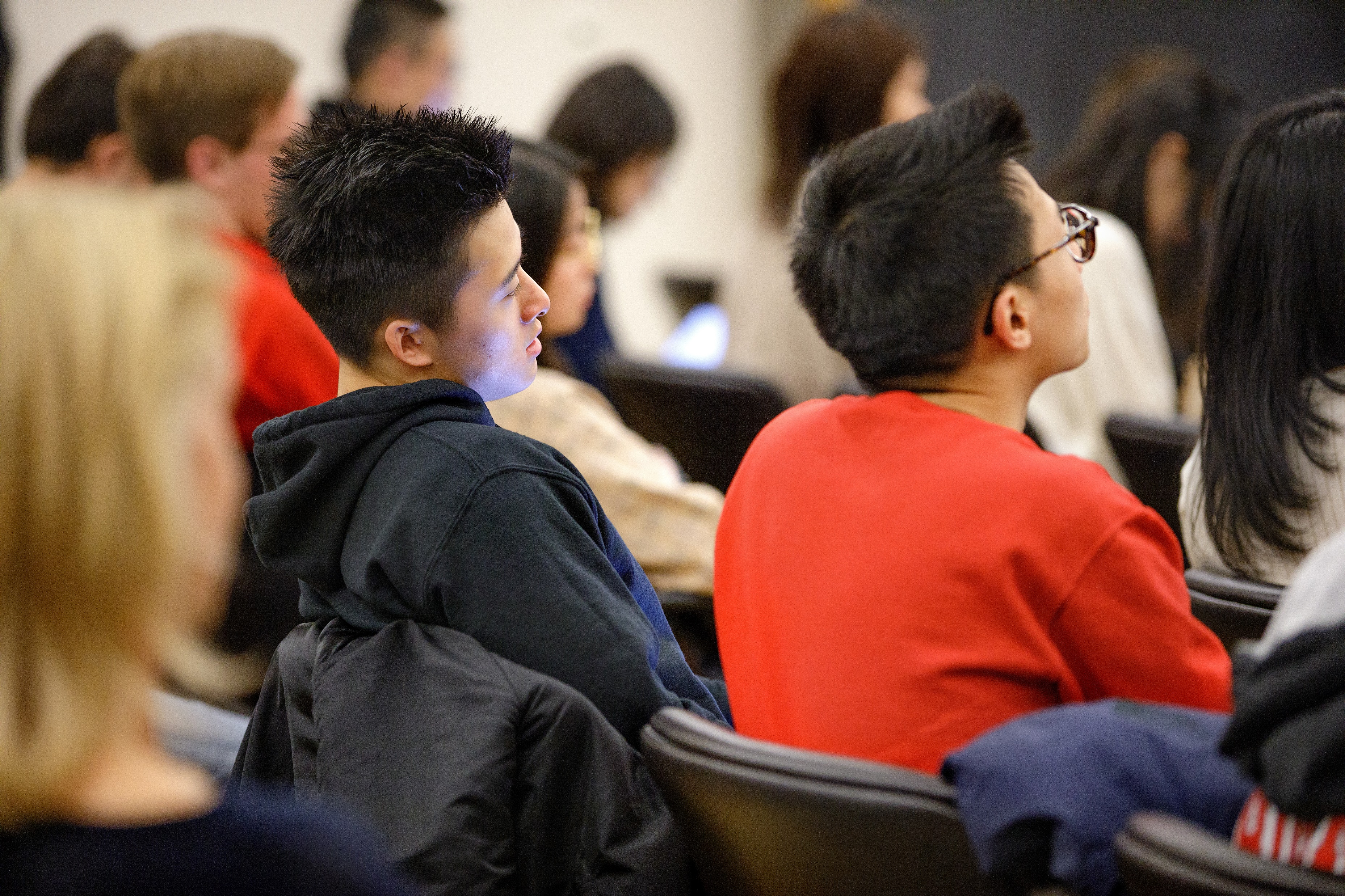 C: Real Estate Minor Con’t.

HADM Complementary Skills Courses (minimum 3 credits, pick one or more)
HADM 3510: Hospitality Facilities Design 
HADM 4110: Negotiations in the Hospitality Industry
HADM 4260: Advanced Corporate Finance 
HADM 4270: Fixed Income Analysis
HADM 4290: Investment Analysis and Portfolio Management
HADM 4530: Foodservice Facilities Design
HADM 4550: Introduction to Sustainable Hospitality Principles 
HADM 4760: Visual Basic for Applications: End-user Programming
HADM 4770: Advanced Business Modeling
HADM 4870: Real Estate Law
HADM 6240: Analysis of Financial Statements
HADM 6500: Sustainable Development
Note: NSHA students MUST meet GPA requirement to earn the minor.
School of Hotel Administration 17
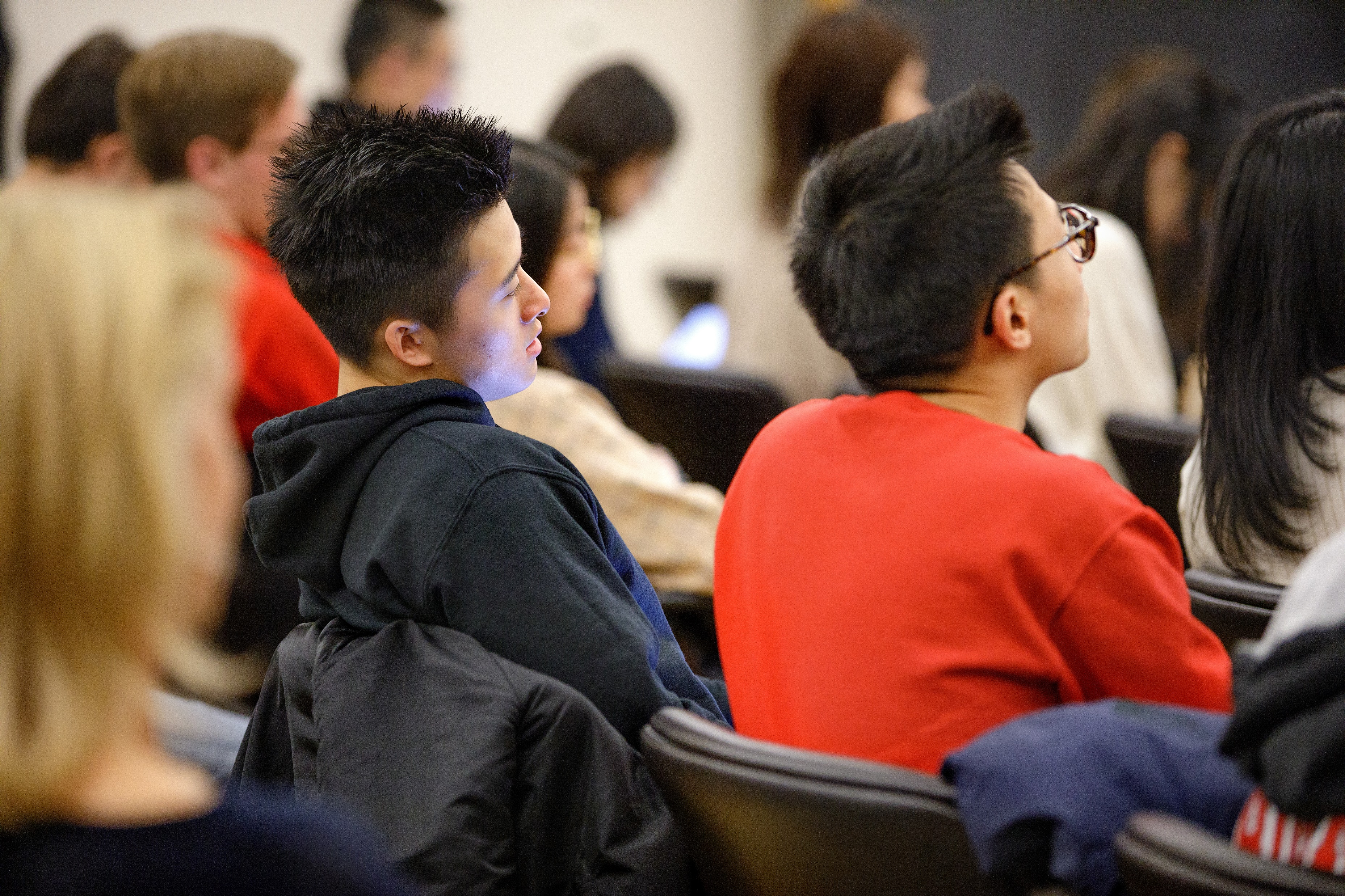 C: Real Estate Minor Con’t.

Non-HADM Complementary Skills Courses
AEM 2190: Introduction to Applied Portfolio Management
AEM 4110: Introduction to Econometrics 
AEM 4210: Derivatives and Risk Management 
AEM 4260: Fixed-Income Securities
AEM 4280: Valuation of Capital Investment 
AEM 4500: Resource Economics (also ECON 4810)
AEM 4570: Corporate Finance
AEM 4670: Investments
CEE 5950: Construction Planning and Operations
CRP 3270/6270: Regional Economic Impact Analysis
CRP 3430/6430: Affordable Housing Policy and Programs
CRP 3840/5840: Green Cities (also LA 4950)
CRP 3850: Special Topics in Planning
CRP 4040/5040 – Urban Economics
CRP 4080: Introduction to Geographic Information Systems (GIS)
CRP 4590/5590 :Legal Aspects of Land Use Planning
CRP 5190: Urban Theory and Spatial Development
CRP 5320 &5321: Real Estate Development Process
CRP 5330: Real Estate Marketing and Management
CRP 5530: Concepts and Methods of Land Use Planning
CRP 5560: Creating the Built Environment
CRP 6560: Real Estate Transactions and Deal Structuring
Note: Non-HADM Complimentary Skills courses will count toward the Minor but NOT toward HADM electives.
School of Hotel Administration 18
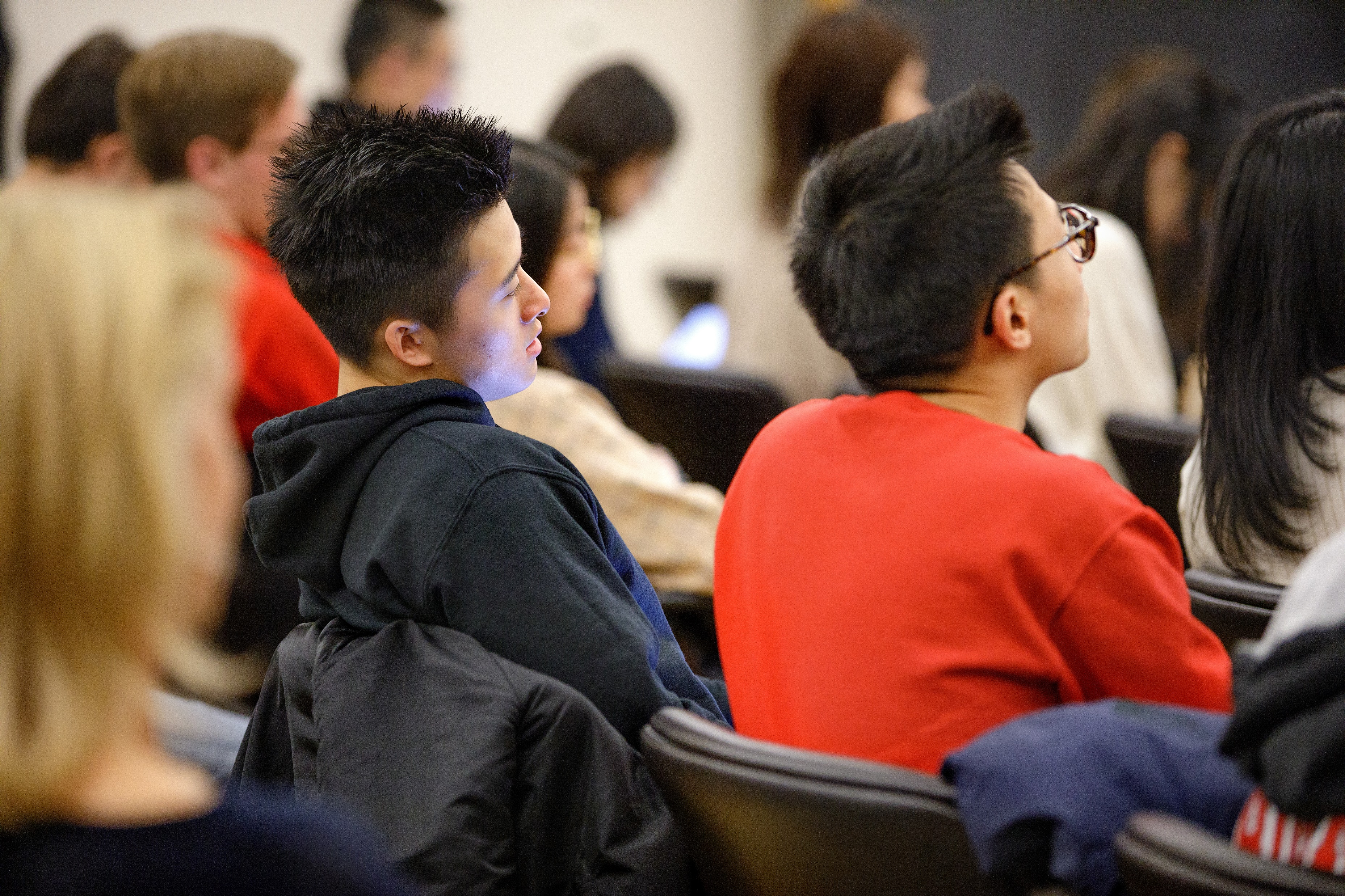 C: Real Estate Minor Con’t.

Non-HADM Complementary Skills Courses
CRP 6580: Residential and Commercial Development
CRP 6590: Special Topics: Urban Development Planning
CRP 6593: Special Topics: Introduction to Green Real Estate
DEA 3530: Planning and Managing the Workplace
ECON  3120 Applied  Econometrics 
ECON  3410  Econometrics 
ECON 4240  Financial Economics, Derivatives and Risk Management 
ILRLR  6011  Negotiation:  Theory  and  Practice 
NBA 4120    Equity  Investment  Research  and  Analysis 
NBA 5060  Financial  Statement  Analysis 
NBA 5061  Comprehensive Financial Statement  Analysis 
NBA 5110  Financial  Modeling 
NBA 5420  Investment  and Portfolio  Management 
NBA 6660  Negotiations 
NBA 6730  Derivative  Securities  Part  1
ORIE  5582  Monte  Carlo  Methods  in  Financial  Engineering 
ORIE  5600  Financial Engineering  with  Stochastic  Calculus  I 
ORIE  5610  Financial Engineering  with  Stochastic  Calculus  II 
ORIE  5630  Computational  Methods  in  Finance 
PAM 3100  Multiple  Regression  Analysis 
PAM 3250  Neighborhoods,  Housing and  Urban  Policy
Note: Non-HADM Complimentary Skills courses will count toward the Minor but NOT toward HADM electives.
School of Hotel Administration 19
Enrollment Requirements/Advising/ Communication
OSS/Student Handbook/School Website:
Degree Audit
Core curriculum/course requirements
Course sequencing requirements/policies
Sample schedules/timelines
Hotelie Launchpad:
Academic/career paths panel (of faculty from across disciplines)
Career planning/internships timeline (w/career services)
Cornell University:
Course Roster
Courses of Study
Your Academic Plan
QUESTIONS?
Sequencing Examples
Sequencing Examples
Sequencing Examples